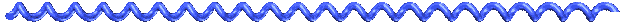 KÍNH CHÀO QUÍ THẦY, CÔ GIÁO 
ĐẾN LỚP CHÚNG EM
BÀI 9: MẠCH ĐIỆN
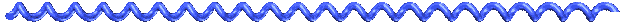 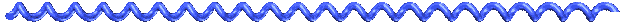 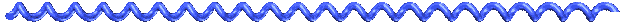 Vậy một mạch điện gồm mấy phần tử ?
Theo em, chúng ta có nên bỏ bớt phần tử nào mà vẫn giữ nguyên chức năng của mạch
BÀI 9: MẠCH ĐIỆN
một mạch điện gồm 3 phần tử tạo thành mạch khép kín
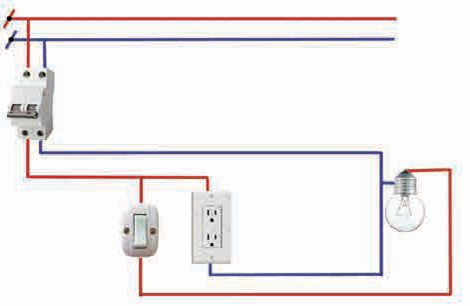 4
Bóng đèn
3
2
Aptomat
1
Ổ cắm
Công tắc
Hình 9.1. Mạch điện cơ bản
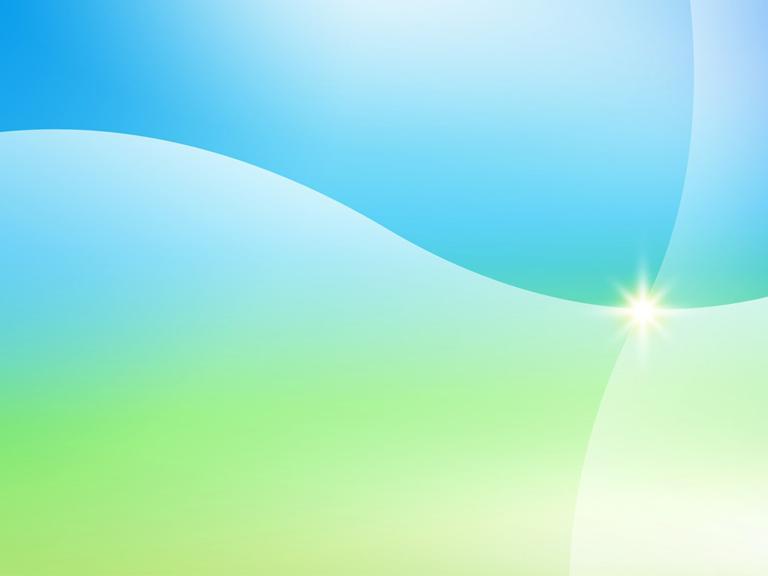 BÀI 9: MẠCH ĐIỆN
1. CẤU TRÚC CHUNG CỦA MẠCH ĐIỆN
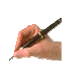 Mạch điện là tập hợp các bộ phận mang điện được kết nối lại với nhau bằng dây dẫn điện để thực hiện chức năng của mạch.
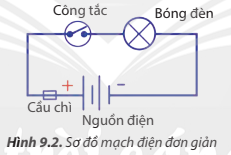 b)
Em hãy cho biết chức năng của các bộ phận trên mạch điện trong Hình 9.2.
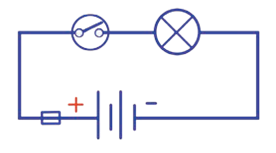 Hình 9.2. Sơ đồ mạch điện đơn giản
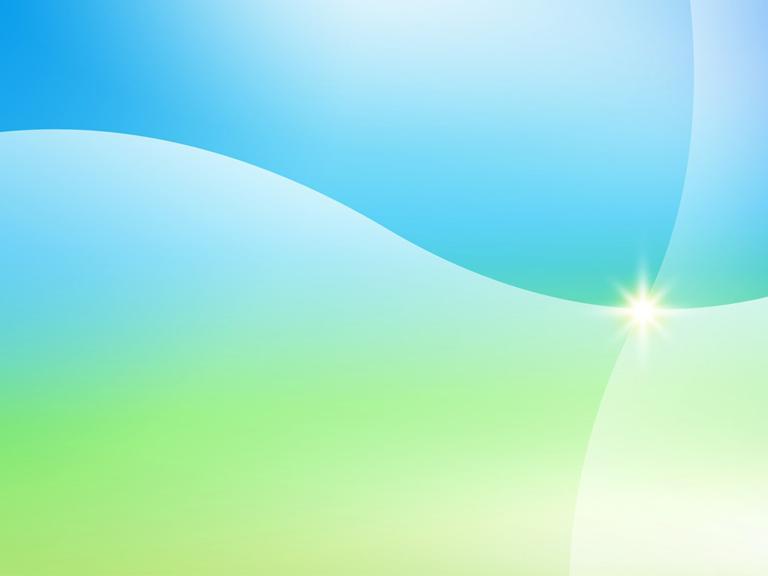 BÀI 9: MẠCH ĐIỆN
1. CẤU TRÚC CHUNG CỦA MẠCH ĐIỆN
Mạch điện đơn giản gồm các khối .
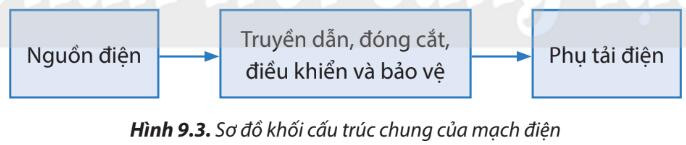 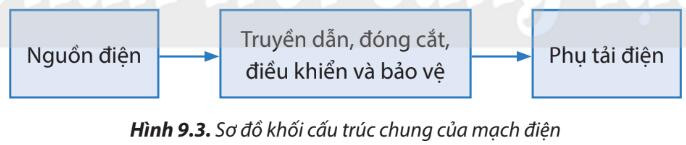 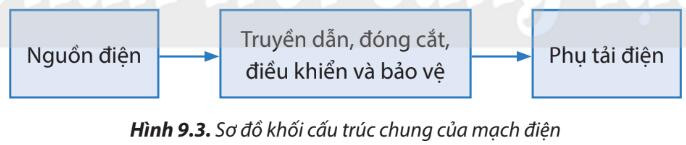 Truyền dẫn, đóng cắt, điều khiển và bảo vệ bao gồm:
- Thiết bị đóng cắt, điều khiển và bảo vệ mạch điện đóng ngắt nguồn điện, điều khiển tải và bảo vệ an toàn mạch điện.
- Dây dẫn kết nối các bộ phận của mạch điện.
Nguồn điện có vai trò cung cấp năng lượng điện cho toàn mạch điện:
Nguồn điện xoay chiều (AC) Alternating Current
Nguồn điện một chiều (DC) Direct Current
Phụ tải điện: tiêu thụ năng lượng điện từ nguồn điện. 
Điện năng → Quang năng.
Điện năng  → Nhiệt năng.
Điện năng → Cơ năng.
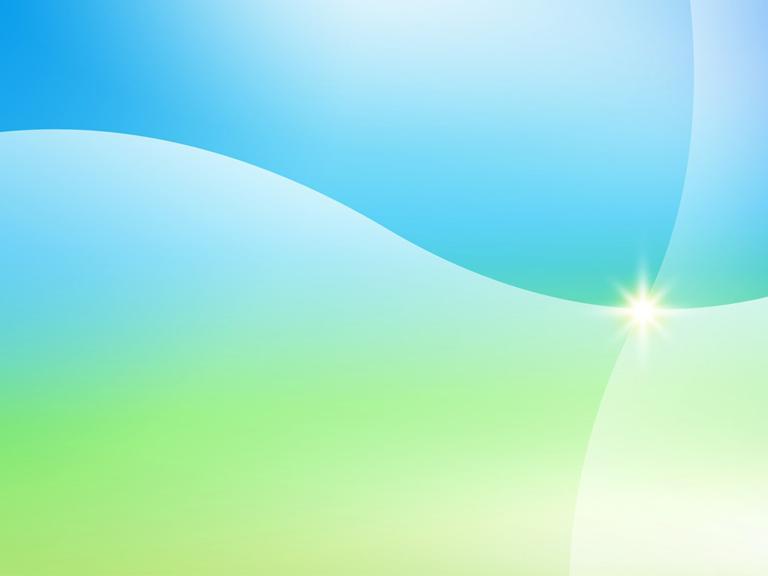 BÀI 9: MẠCH ĐIỆN
1. CẤU TRÚC CHUNG CỦA MẠCH ĐIỆN
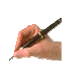 - Nguồn điện: có vai trò cung cấp năng lượng điện cho toàn mạch điện.
- Truyền dẫn, đóng cắt, điều khiển và bảo vệ bao gồm:
- Thiết bị đóng cắt, điều khiển và bảo vệ mạch điện đóng ngắt nguồn điện, điều khiển tải và bảo vệ an toàn mạch điện.
- Dây dẫn kết nối các bộ phận của mạch điện.
- Phụ tải điện: tiêu thụ năng lượng điện từ nguồn điện. 
Điện năng → Quang năng.
Điện năng  → Nhiệt năng.
Điện năng → Cơ năng.
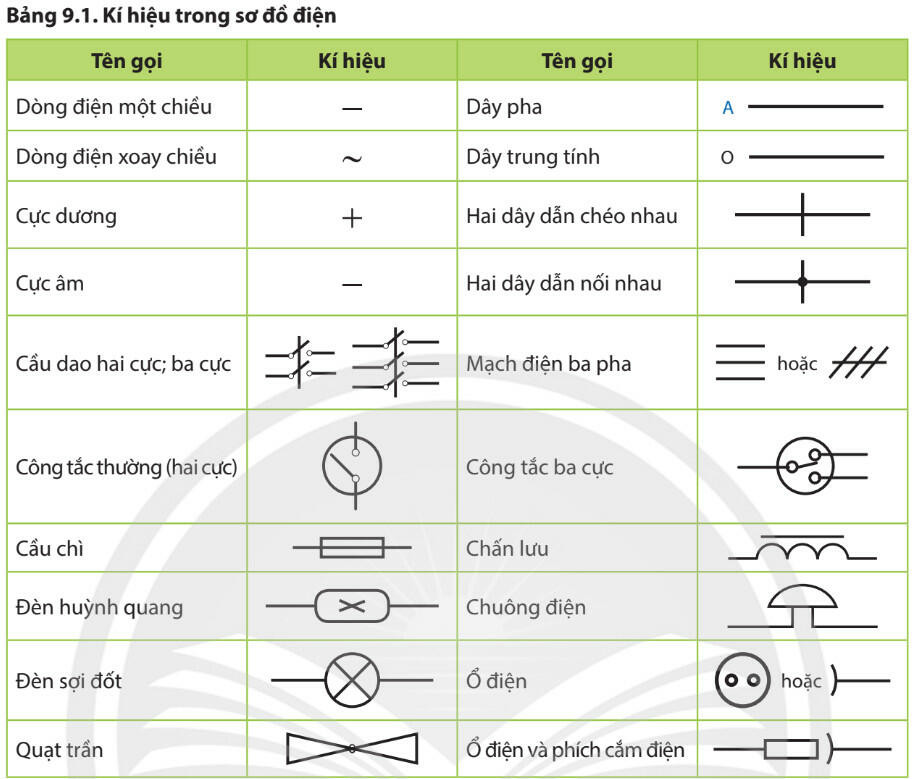 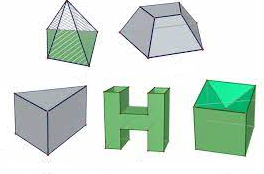 BÀI 9: MẠCH ĐIỆN
2. CÁC BỘ PHẬN CHÍNH CỦA MẠCH ĐIỆN
2.1. Nguồn điện: có vai trò cung cấp năng lượng điện cho toàn mạch điện:
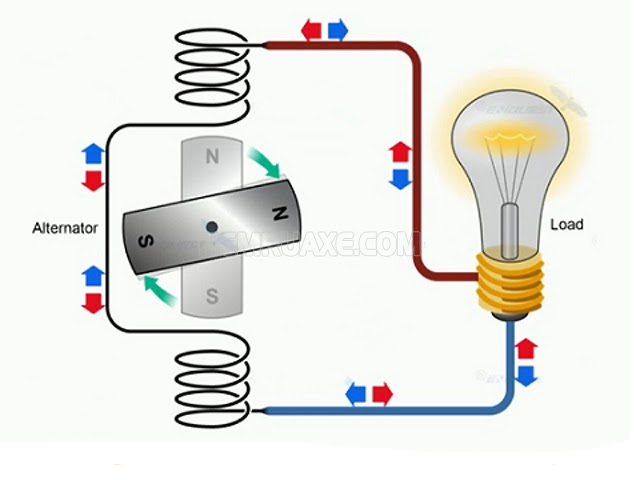 Nguồn điện một chiều (DC) Direct Current
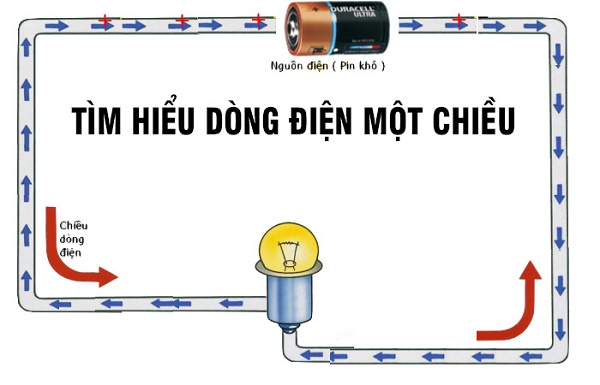 Nguồn điện xoay chiều (AC) Alternating Current
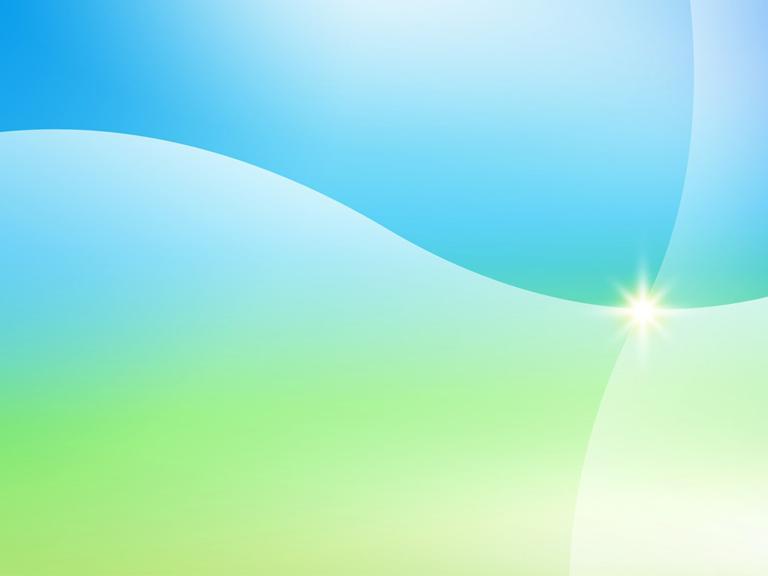 BÀI 9: MẠCH ĐIỆN
2. CÁC BỘ PHẬN CHÍNH CỦA MẠCH ĐIỆN
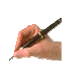 2.1. Nguồn điện: có vai trò cung cấp năng lượng điện cho toàn mạch điện:
Nguồn điện xoay chiều (AC) Alternating Current: 
- Cung cấp điện cho mạch điện xoay chiều.
- Dòng điện xoay chiều có giá trị và chiều thay đổi theo thời gian khi mạch điện hoạt động.
- Nguồn điện xoay chiều thông dụng: nguồn điện lưới, máy phát điện...
Nguồn điện một chiều (DC) Direct Current
- Cung cấp điện cho mạch điện một chiều.
- Nguồn điện tạo dòng điện một chiều không thay đổi theo thời gian.
- Các nguồn điện thông dụng: pin, ắc quy, pin năng lượng mặt trời...
BÀI 9: MẠCH ĐIỆN
2. CÁC BỘ PHẬN CHÍNH CỦA MẠCH ĐIỆN
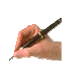 2.2. Phụ tải điện: tiêu thụ năng lượng điện từ nguồn điện.
- Tải tiêu thụ điện là các thiết bị sử dụng trong gia đình hoặc công nghiệp, chuyển đổi điện năng thành các dạng năng lượng khác như quang năng, cơ năng và nhiệt năng để phục vụ nhu cầu sử dụng.
- Có ghi 2 số liệu kỹ thuật Uđm - Pđm
- Phải chọn Uđm = Unguồn = 220V.
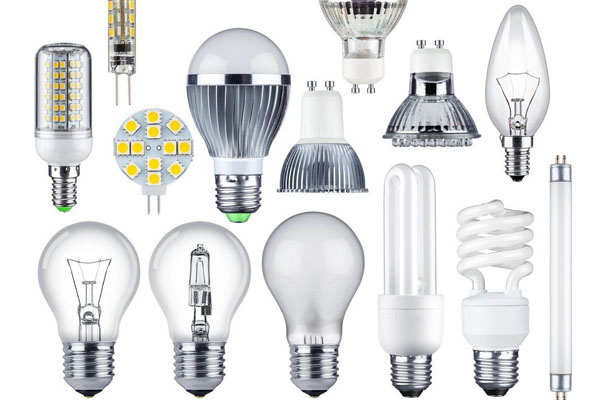 Điện năng → Quang năng
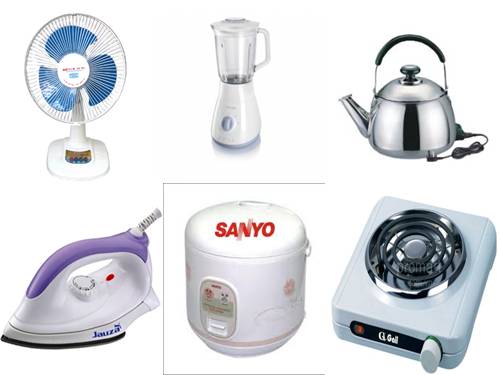 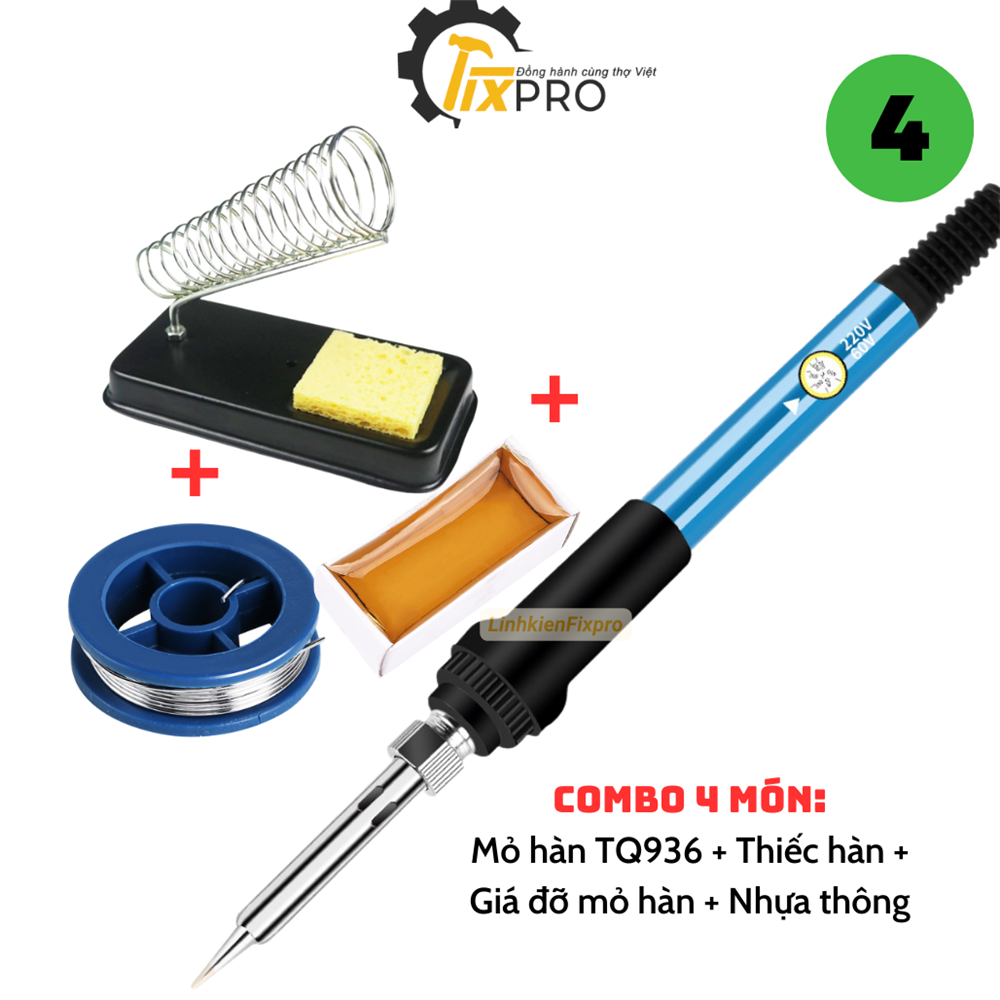 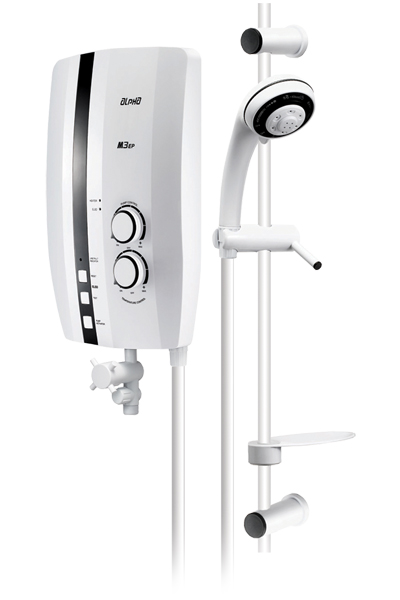 Điện năng  → Nhiệt năng
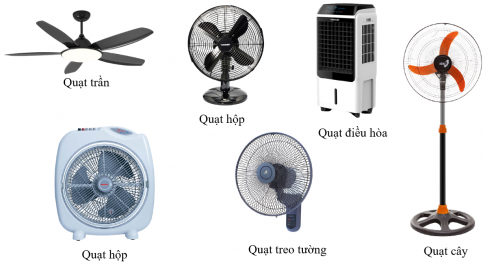 Điện năng → Cơ năng
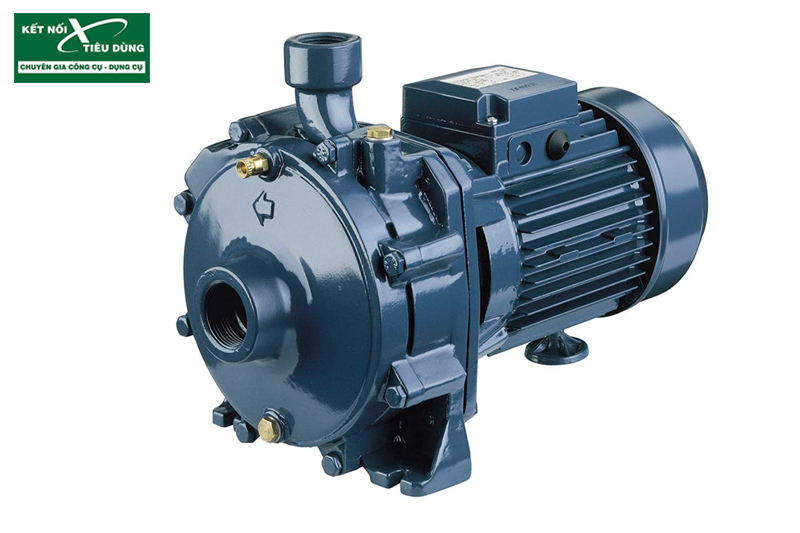 Động cơ điện
BÀI 9: MẠCH ĐIỆN
2. CÁC BỘ PHẬN CHÍNH CỦA MẠCH ĐIỆN
2.3. Bộ phận đóng cắt và bảo vệ mạch điện:
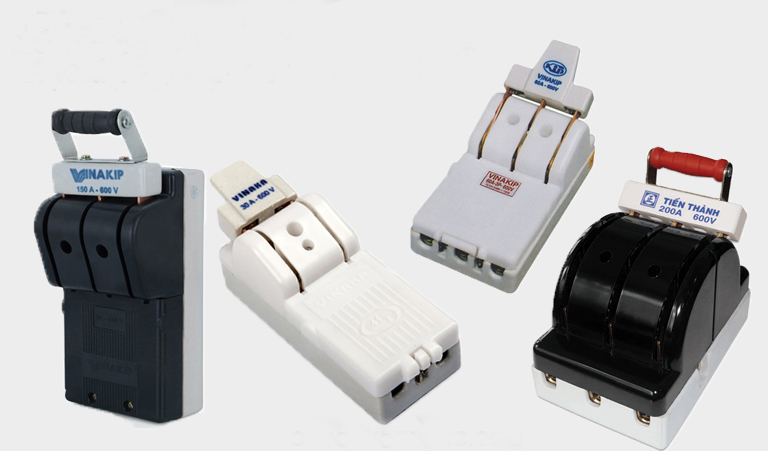 Các thiết bị bảo vệ và tiếp điện.
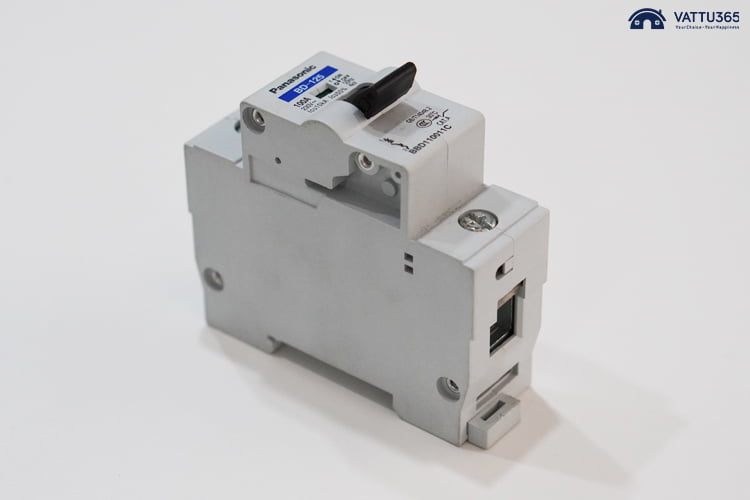 - Cầu chì
- Cầu dao:
- - Aptomat:
- Ổ cắm điện:
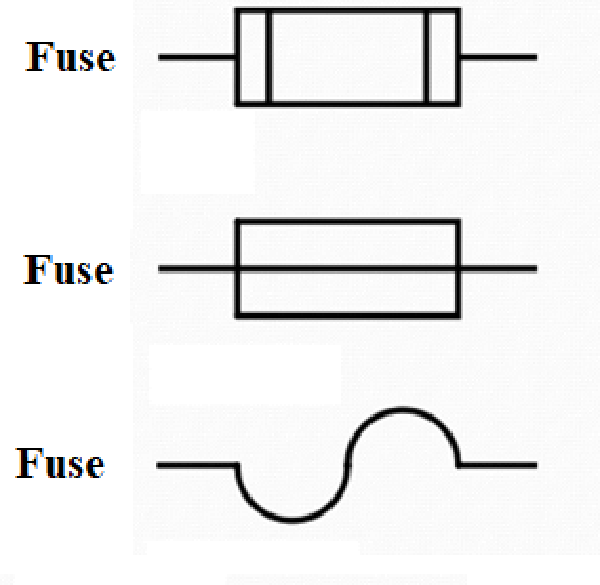 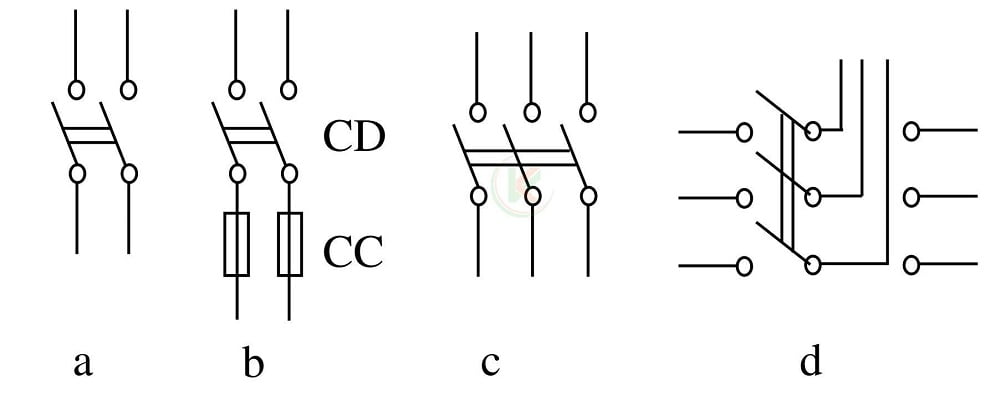 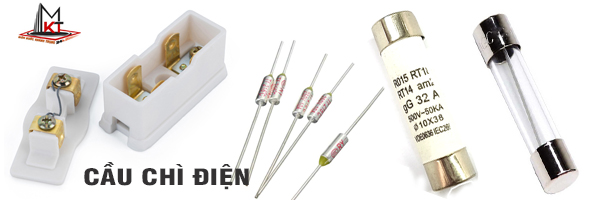 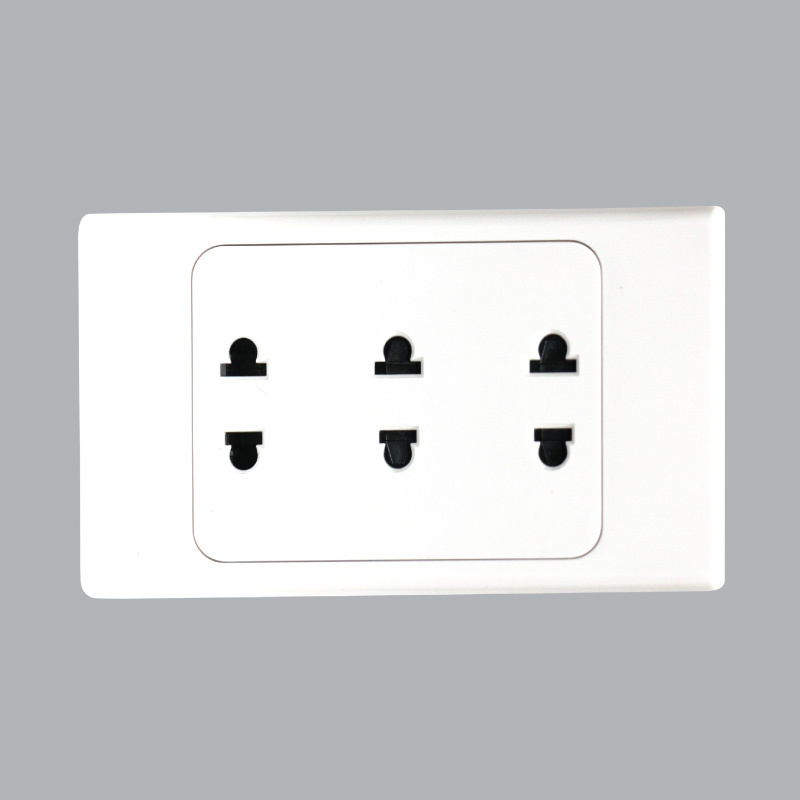 BÀI 9: MẠCH ĐIỆN
2. CÁC BỘ PHẬN CHÍNH CỦA MẠCH ĐIỆN
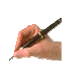 2.3. Bộ phận đóng cắt và bảo vệ mạch điện:
- Cầu dao: đóng, cắt nguồn điện bằng tay.
- Cầu chì: bảo vệ sự cố ngắn mạch và quá tải cho mạch điện, thường kết hợp với cầu dao.
- Aptomat: đóng, cắt nguồn điện bằng tay hoặc tự động khi có sự cố quá tải và ngắn mạch.
BÀI 9: MẠCH ĐIỆN
2. CÁC BỘ PHẬN CHÍNH CỦA MẠCH ĐIỆN
2.4. Bộ phận điều khiển mạch điện
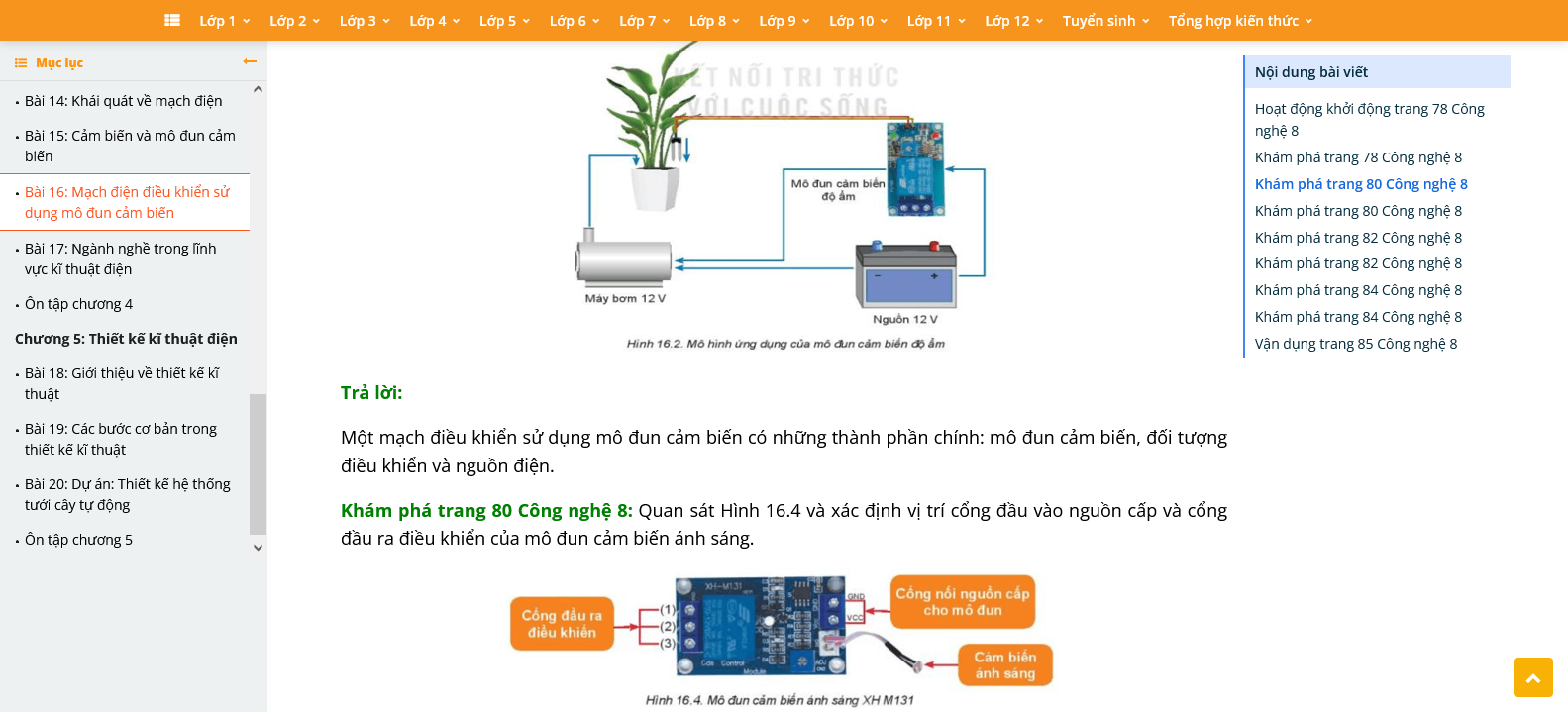 - Công tắc đơn (2 cực):
- Công tắc kép (3 cực): 
- Nút ấn chuông:
- Mô đun điều khiển:
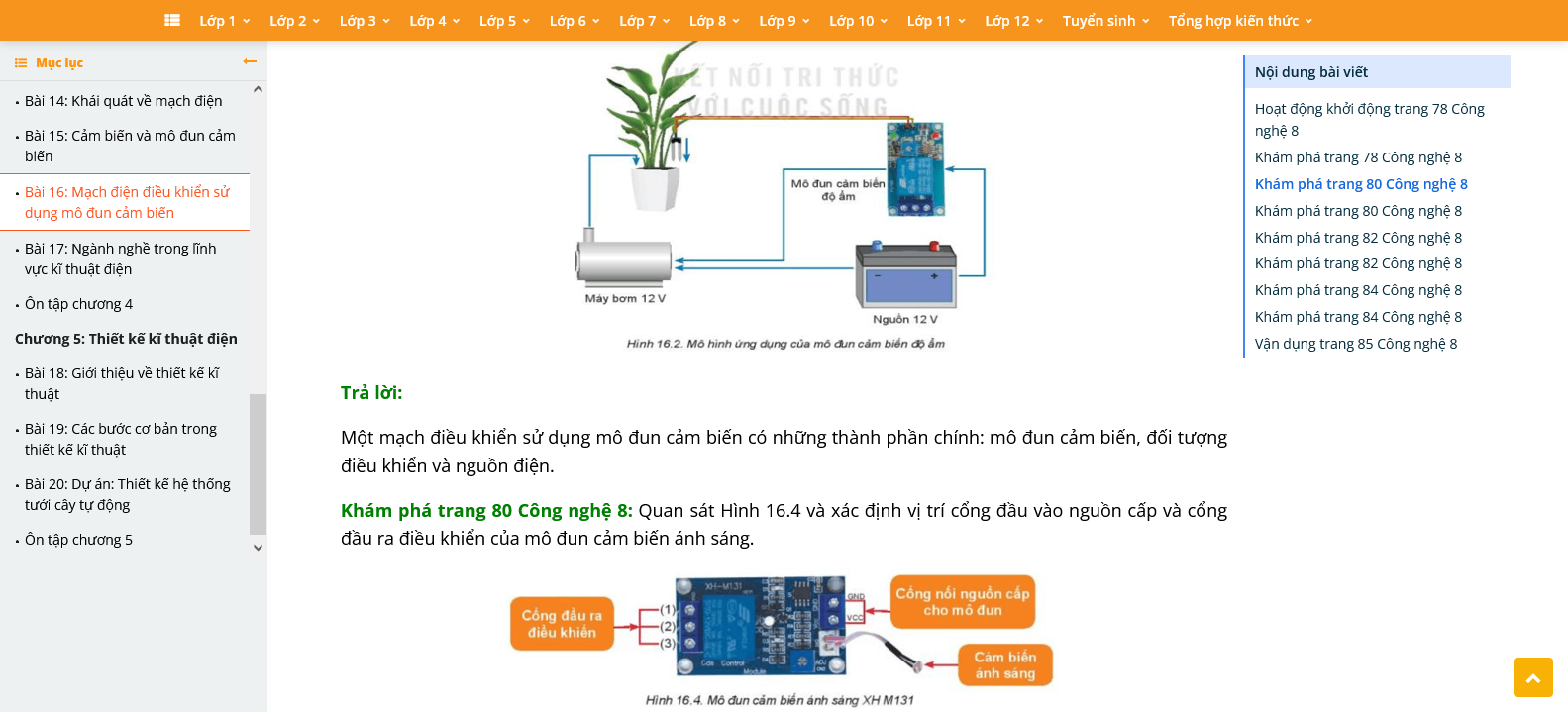 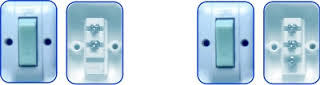 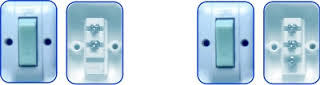 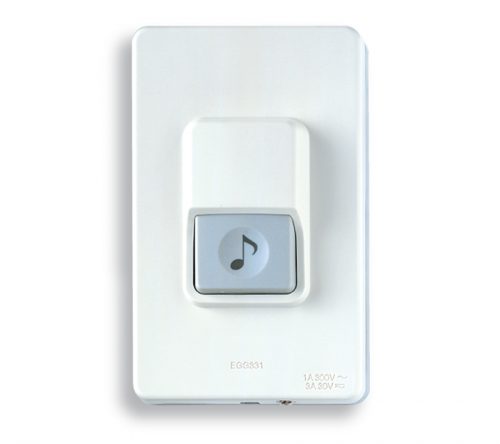 BÀI 9: MẠCH ĐIỆN
2. CÁC BỘ PHẬN CHÍNH CỦA MẠCH ĐIỆN
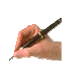 2.3. Bộ phận đóng cắt và bảo vệ mạch điện:
2.4. Bộ phận điều khiển mạch điện
Công tắc nổi và công tắc âm tường: sử dụng để đóng/ngắt mạch điện trực tiếp bằng tay.
Công tắc điện từ: sử dụng để đóng/ngắt mạch điện tự động.
Mô đun điều khiển: sử dụng để đóng/ngắt mạch điện tự động theo chương trình đã được lập trình sẵn.
BÀI 9: MẠCH ĐIỆN
2. CÁC BỘ PHẬN CHÍNH CỦA MẠCH ĐIỆN
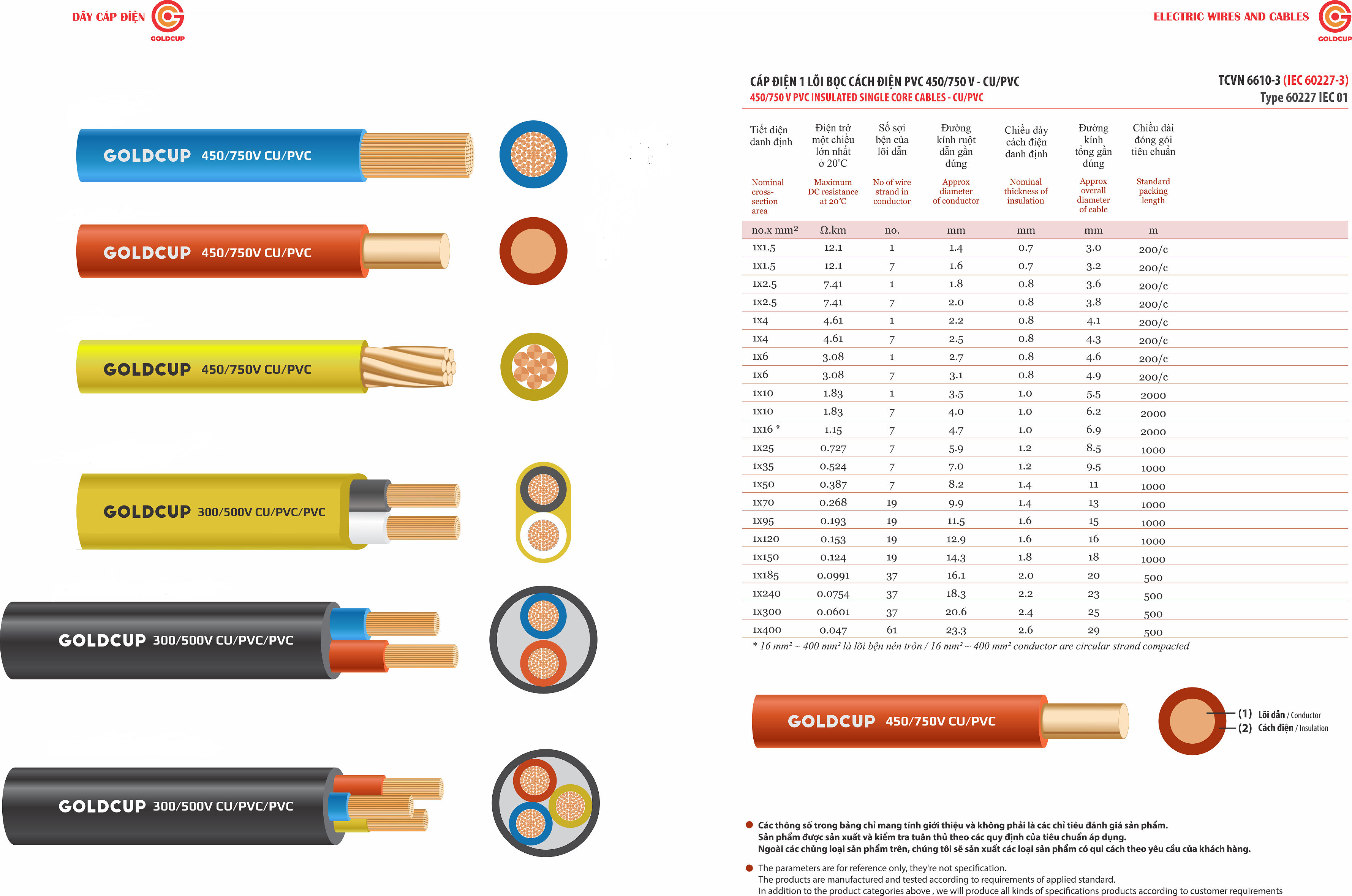 2.5. Dây dẫn điện:
- Dòng điện được truyền dẫn qua các đường dây.
- Dây dẫn điện kết nối các bộ phận của mạch điện.
Em h·y kÓ tªn mét sè lo¹i d©y dÉn mµ em biÕt ?
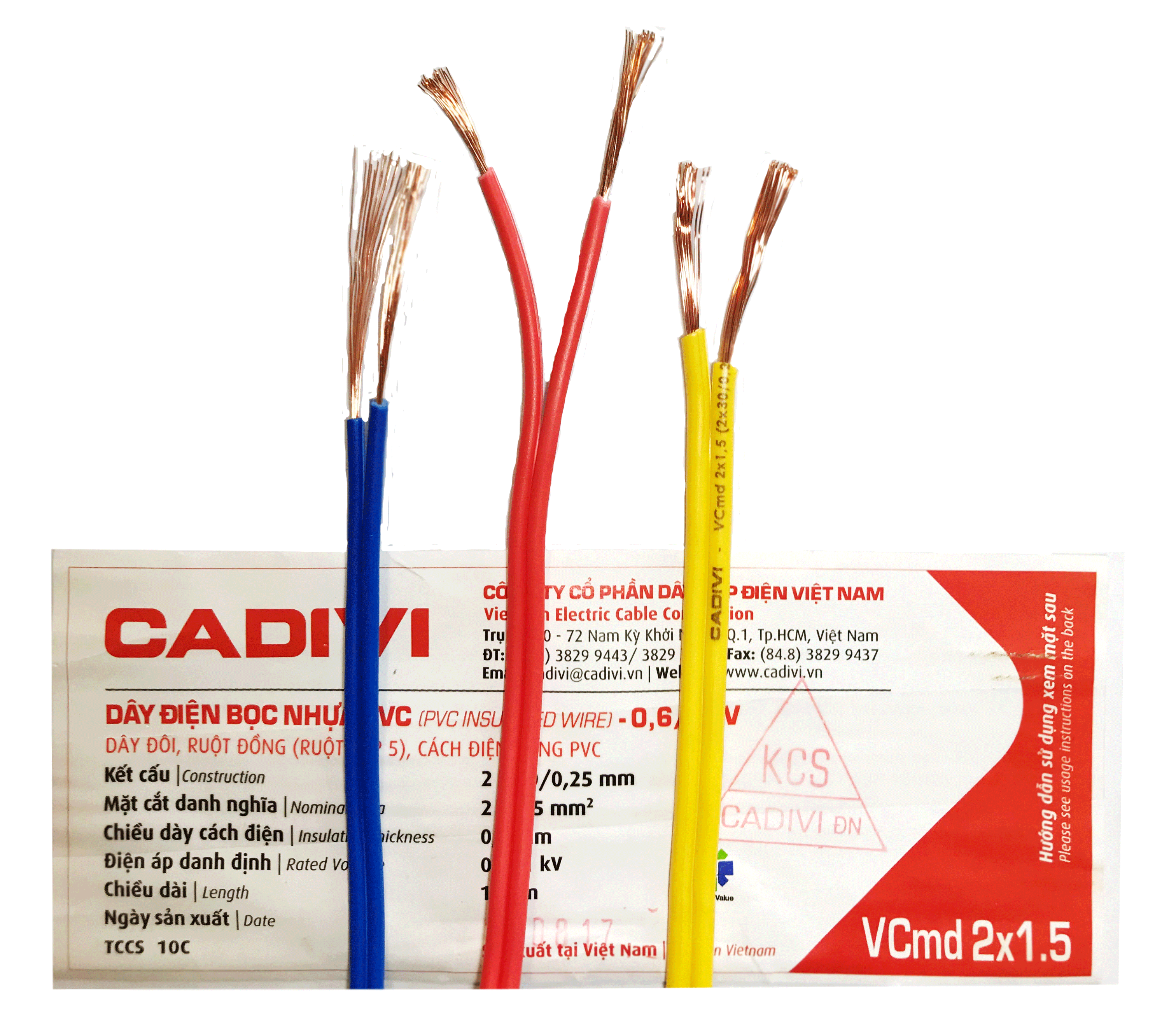 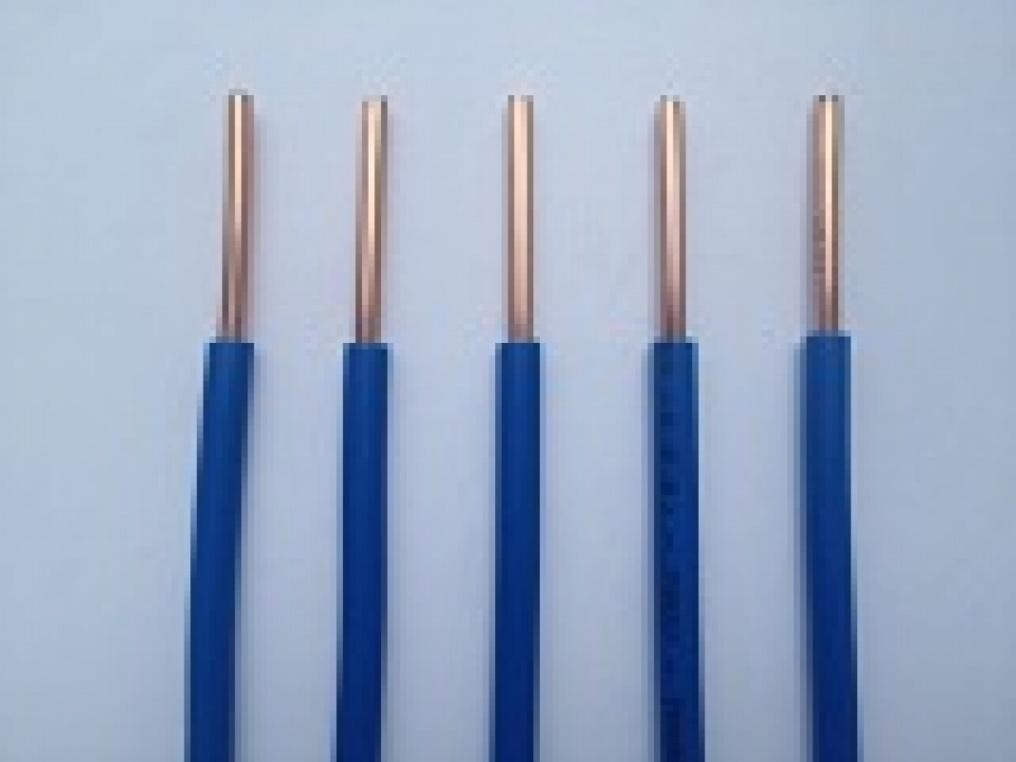 D©y trần.
D©y ®¬n cứng lâi 1 sîi.
D©y ®«i mÒm.
D©y ®iÖn ®«i.
BÀI 9: MẠCH ĐIỆN
2. CÁC BỘ PHẬN CHÍNH CỦA MẠCH ĐIỆN
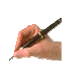 2.5. Dây dẫn điện:
Dây dẫn điện có chức năng kết nối các bộ phận (thiết bị) của mạch điện để tạo thành mạch kín cho dòng điện chạy qua khi mạch điện hoạt động. 
Maïch chính (ñöôøng daây chính) daãn töø coâng tô ñieän ñi ñeán taát caû caùc gian phoøng caàn ñöôïc cung caáp ñieän.
Maïch nhaùnh (ñöôøng daây nhaùnh) reõ töø ñöôøng daây chính ñeán caùc thieát bò duøng ñieän trong töøng phoøng. Caùc maïch nhaùnh ñöôïc maéc song song vôùi nhau.
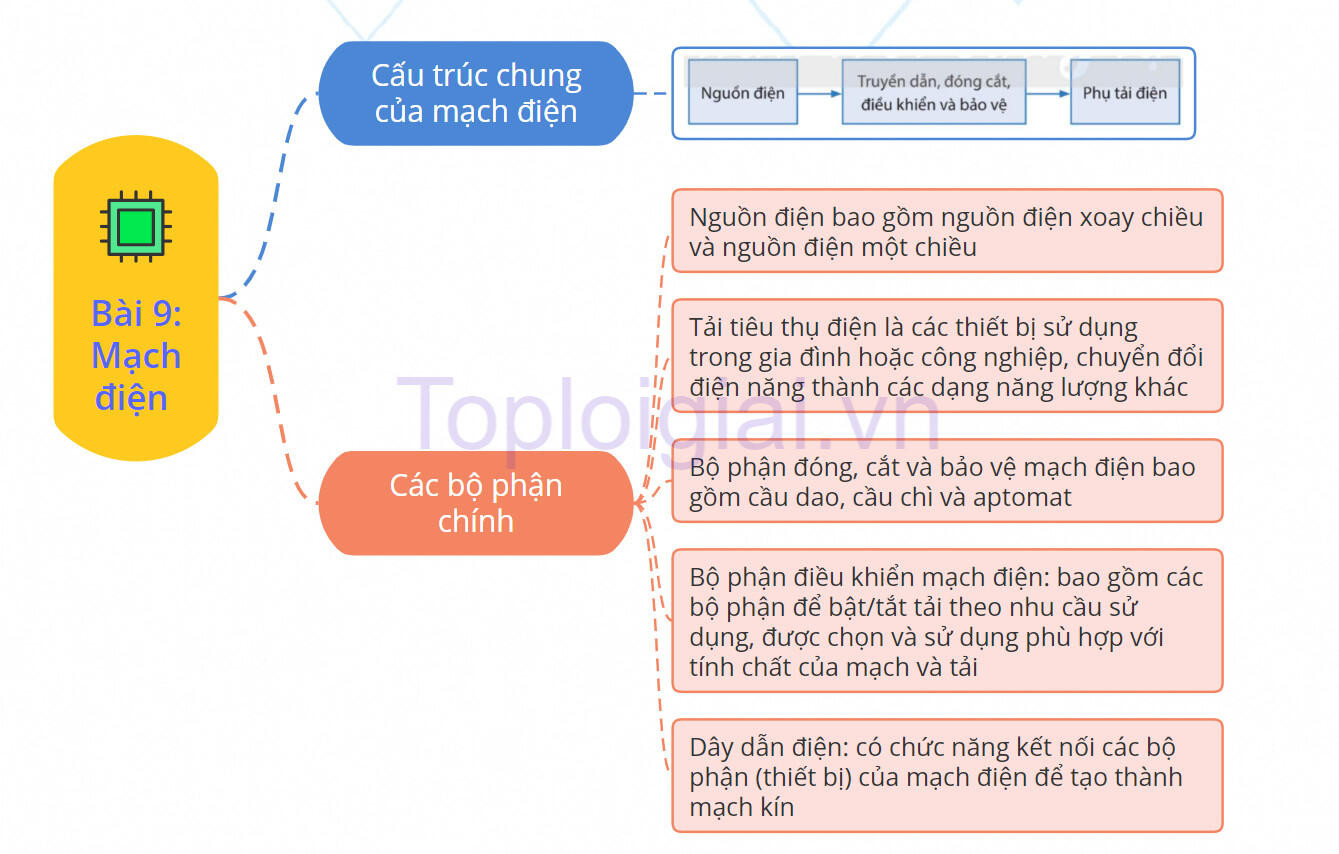 LUYỆN TẬP
Bài 1. Quan sát Hình 9.9, em hãy cho biết tên những thiết bị có trong bảng điện. Nêu chức năng của từng thiết bị.
Bài 1. - Aptomat: thiết bị đóng, cắt nguồn điện bằng tay hoặc cắt nguồn điện tự động khi có sự cố quá tải và ngắn mạch xảy ra.
- Công tắc nổi: sử dụng để đóng, ngắt mạch điện trực tiếp bằng tay.
- Ổ cắm: chia sẻ và kết nối của các thiết bị điện với nguồn điện.
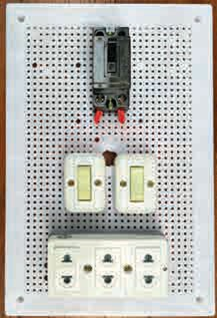 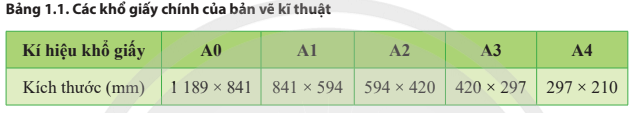 Hình 9.9.Bảng điện cơ bản
LUYỆN TẬP
Bài 2. Em hãy cho biết mạch điện cần có những bộ phận (thiết bị điện) nào để có thể hoạt động bình thường và bảo vệ an toàn khi có các sự cố quá tải, ngắn mạch?
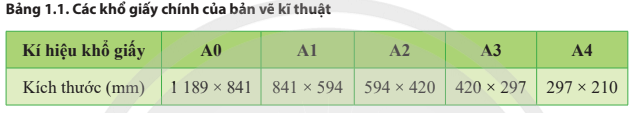 LUYỆN TẬP
Bài 2. Em hãy cho biết mạch điện cần có những bộ phận (thiết bị điện) nào để có thể hoạt động bình thường và bảo vệ an toàn khi có các sự cố quá tải, ngắn mạch?
Bài 2. Bộ phận đóng, cắt và bảo vệ mạch điện:
- Cầu dao: thiết bị đóng, cắt nguồn điện bằng tay.
- Cầu chì: thiết bị bảo vệ sự cố ngắn mạch và quá tải cho mạch điện. Cầu chì thường được sử dụng kết hợp với cầu dao.
- Aptomat: thiết bị đóng, cắt nguồn điện bằng tay hoặc cắt nguồn điện tự động khi có sự cố quá tải và ngắn mạch xảy ra.
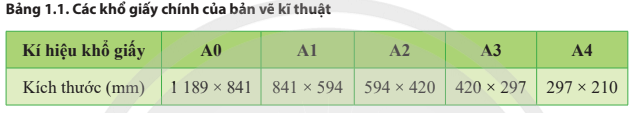 VẬN DỤNG
1.Hãy kể tên một số mạch điện sử dụng công tắc nổi, công tắc âm tường để bật, tắt tải bằng tay.
2. Hãy kể tên một số mạch điện sử dụng công tắc điện từ, mô đun điều khiển để bật, tắt tải tự động mà em biết.
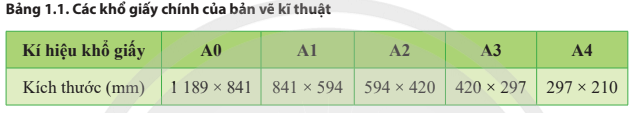 VẬN DỤNG
1.Hãy kể tên một số mạch điện sử dụng công tắc nổi, công tắc âm tường để bật, tắt tải bằng tay.
2. Hãy kể tên một số mạch điện sử dụng công tắc điện từ, mô đun điều khiển để bật, tắt tải tự động mà em biết.
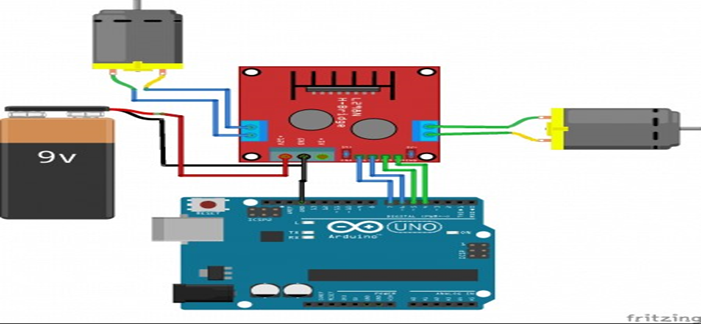 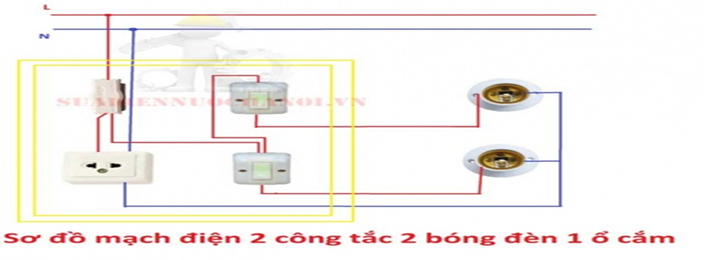 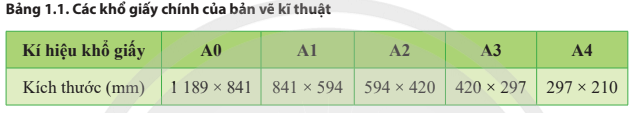